Dragon (SH58)
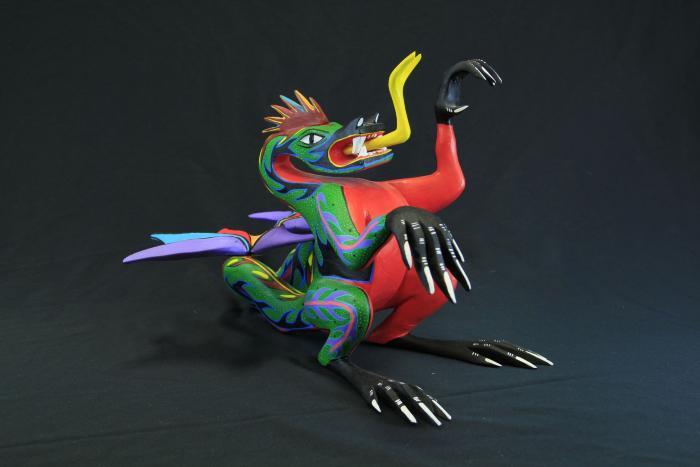